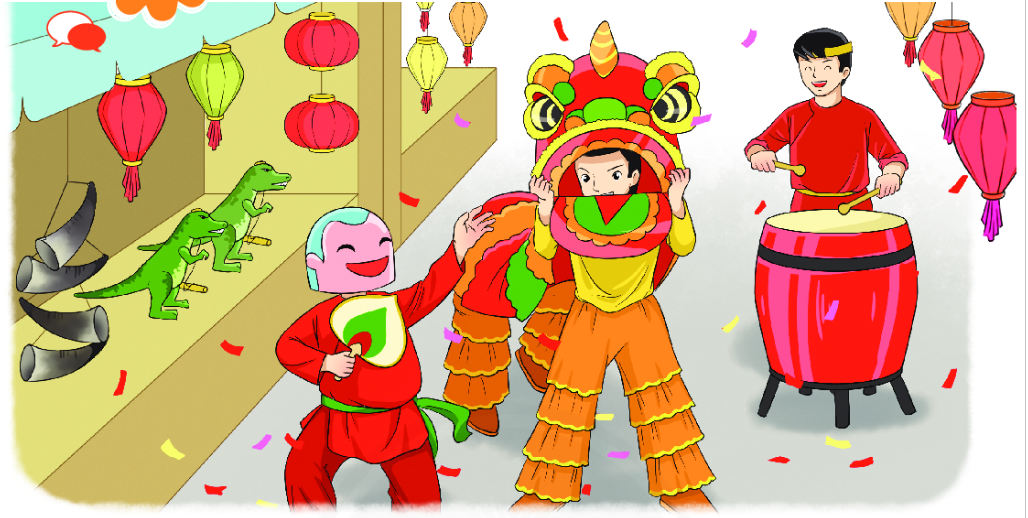 ung
khủng long
tùng tùng
sừng
ung
ung
ưng
öng
[Speaker Notes: GV bấm vào oval màu xanh gần hình chứa tiếng để tiếng xuất hiện. Lưu ý GV cho từ xuất hiện theo thứ tự ung-ưng để không bị lỗi hiệu ứng]
ung   ưng
Bài 3
ung
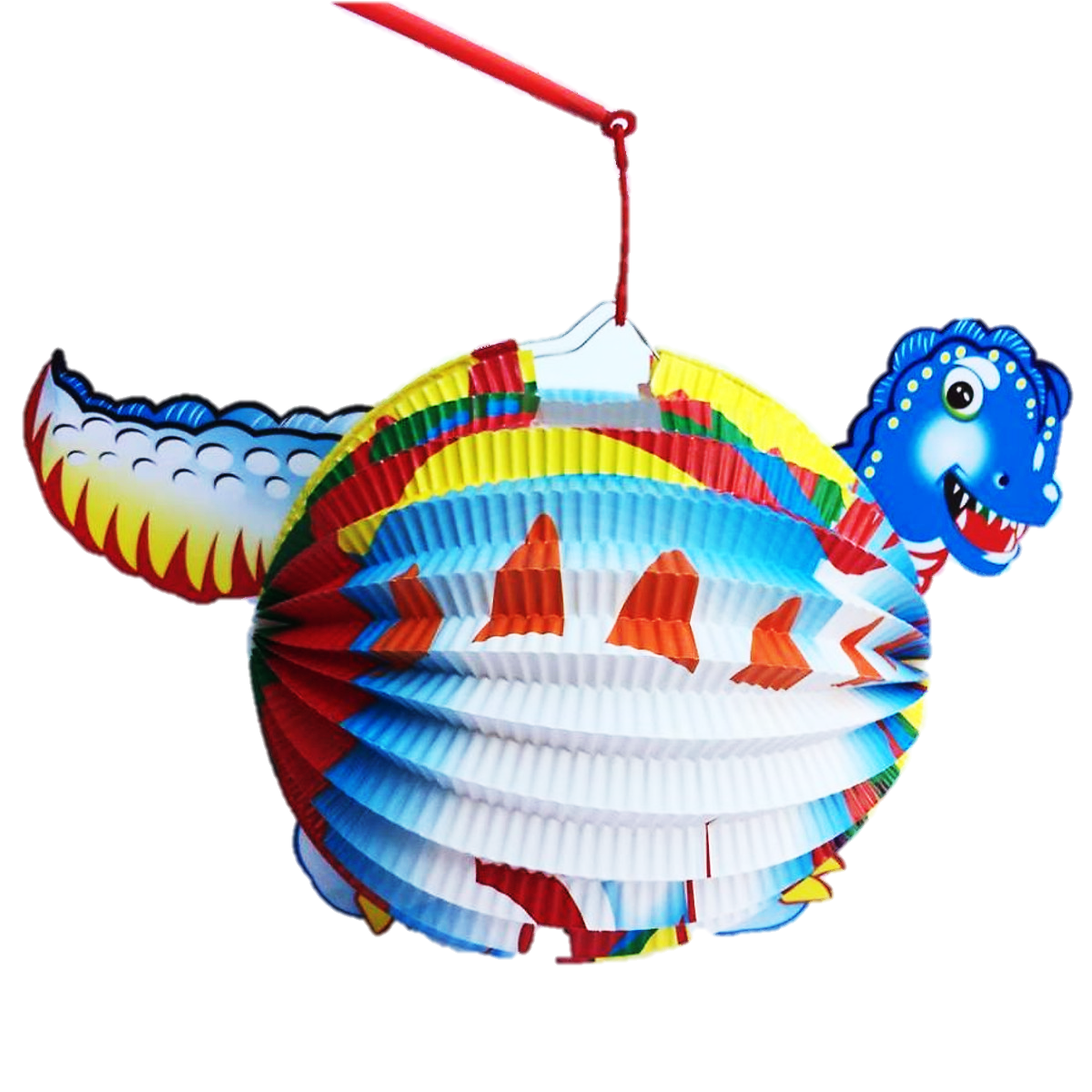 ung
kh
ung
khủng
ung
khủng long
ưng
[Speaker Notes: bánh bao]
ưng
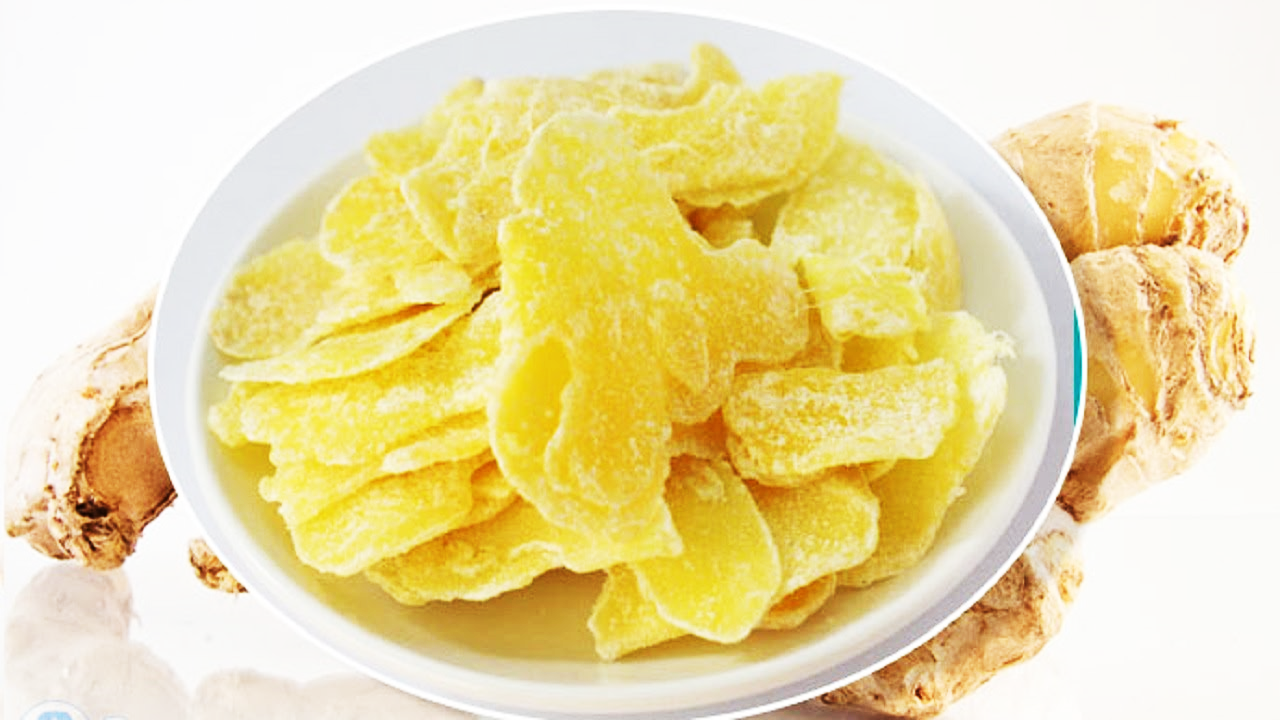 g
ưng
gừng
ưng
mứt gừng
eng
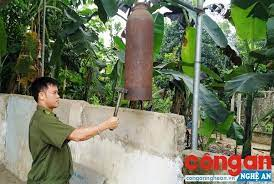 k
eng
kẻng
eng
gõ kẻng
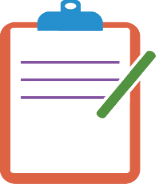 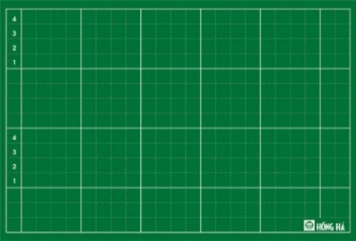 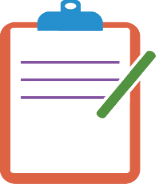 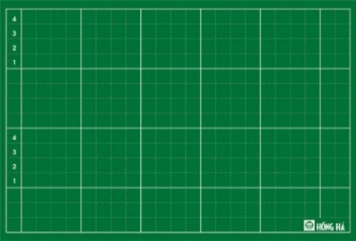 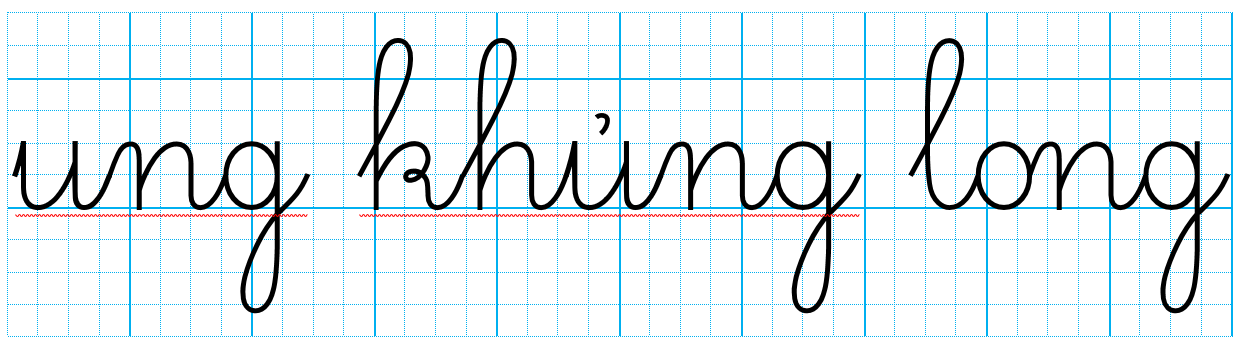 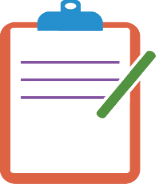 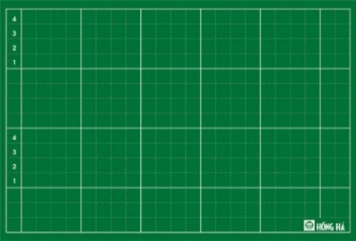 [Speaker Notes: GV hướng dẫn HS viết vần, từ vào bảng con.]
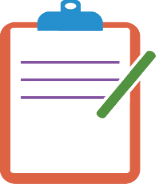 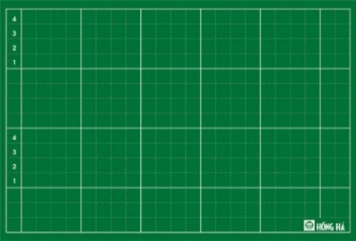 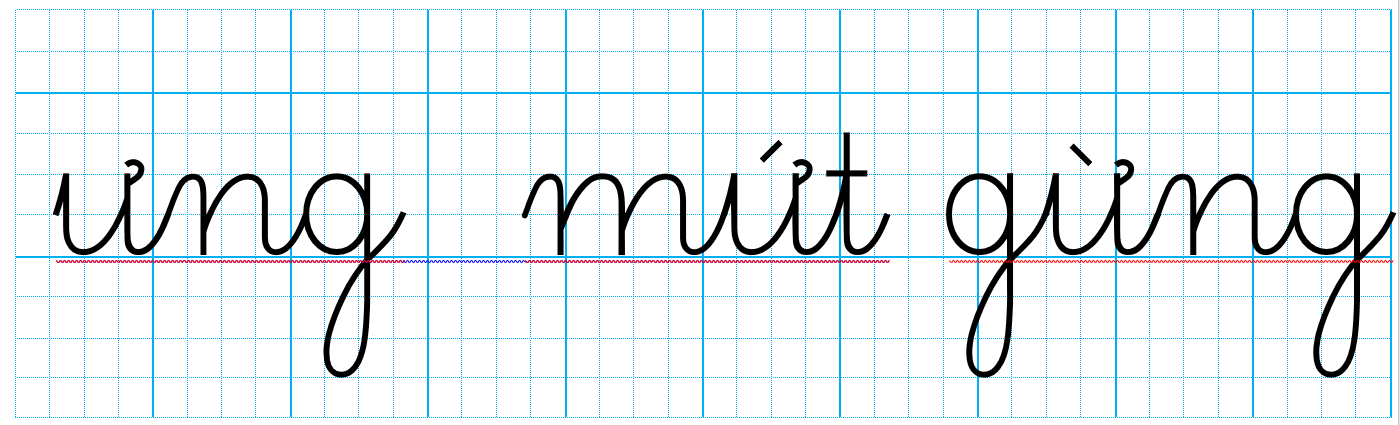 1.  tưng bừng
2.  vui mừng
3.  trống tùng tùng
4.  cùng vui chơi
1
Tết Trung thu, ba dẫn bé ra phố. Bé mãi mê nhìn những cái đèn lồng rực rỡ. Ba mua cho bé cái đèn ông sao màu đỏ.
2
3
ung: đồ dùng, tung tăng
ưng: quả trứng, thẳng thừng
Bé tặng bà một chục quả trứng.
K    K    K    K    K    K